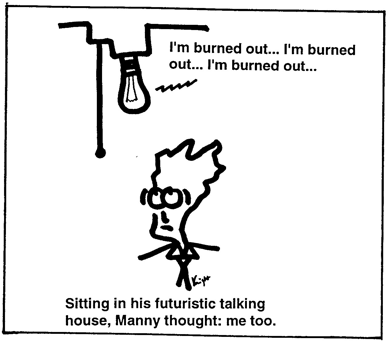 http://www.isi.edu/natural-language/people/knight3.html
Text Classification
David Kauchak
cs160
Fall 2009
adapted from:http://www.stanford.edu/class/cs276/handouts/lecture10-textcat-naivebayes.ppt
http://www.stanford.edu/class/cs276/handouts/lecture11-vector-classify.ppt
http://www.stanford.edu/class/cs276/handouts/lecture12-SVMs.ppt
Administrative
Colloquium
Project proposals
year and where published for references
speed is important for most of your approaches
Project status report due 11/18
be specific!
but, be concise
Document Classification
“planning
  language
  proof
  intelligence”
Test
Data:
(AI)
(Programming)
(HCI)
Classes:
Planning
Semantics
Garb.Coll.
Multimedia
GUI
ML
Training
Data:
learning
intelligence
algorithm
reinforcement
network...
planning
temporal
reasoning
plan
language...
programming
semantics
language
proof...
garbage
collection
memory
optimization
region...
...
...
How might this be useful for IR?
Standing queries
The path from information retrieval to text classification:
You have an information need, say:
Unrest in the Niger delta region
You want to rerun an appropriate query periodically to find new news items on this topic
You will be sent new documents that are found 
I.e., it’s classification not ranking
Such queries are called standing queries
Long used by “information professionals”
A modern mass instantiation is Google Alerts
Spam filtering
From: "" <takworlld@hotmail.com>
Subject: real estate is the only way... gem  oalvgkay

Anyone can buy real estate with no money down

Stop paying rent TODAY !

There is no need to spend hundreds or even thousands for similar courses

I am 22 years old and I have already purchased 6 properties using the
methods outlined in this truly INCREDIBLE ebook.

Change your life NOW !

=================================================
Click Below to order:
http://www.wholesaledaily.com/sales/nmd.htm
=================================================
More Text Classification Examples:Many search engine functionalities use classification
Assign labels to each document or web-page:
Labels are most often topics such as Yahoo-categories
	e.g., "finance," "sports," "news>world>asia>business"
Labels may be genres
	e.g., "editorials" "movie-reviews" "news“
Labels may be opinion on a person/product
	e.g., “like”, “hate”, “neutral”
Labels may be domain-specific
	e.g., "interesting-to-me" : "not-interesting-to-me”
	e.g., “contains adult language” : “doesn’t”
	e.g., language identification: English, French, Chinese, …
    e.g., search vertical: about Linux versus not
	e.g., “link spam” : “not link spam”
How would you do it?
…
Pros and cons of different approaches?
Manual approach
Manual classification
Used by Yahoo! (originally; now present but downplayed), Looksmart, about.com, ODP, PubMed
Very accurate when job is done by experts
Consistent when the problem size and team is small
Difficult and expensive to scale
Means we need automatic classification methods for big problems
A slightly better manual approach
Hand-coded rule-based systems
One technique used by many spam filter, Reuters, CIA, etc. 
Companies (Verity) provide “IDE” for writing such rules
E.g., assign category if document contains a given boolean combination of words
Accuracy is often very high if a rule has been carefully refined over time by a subject expert
Building and maintaining these rules is expensive
A Verity topic (a complex classification rule)
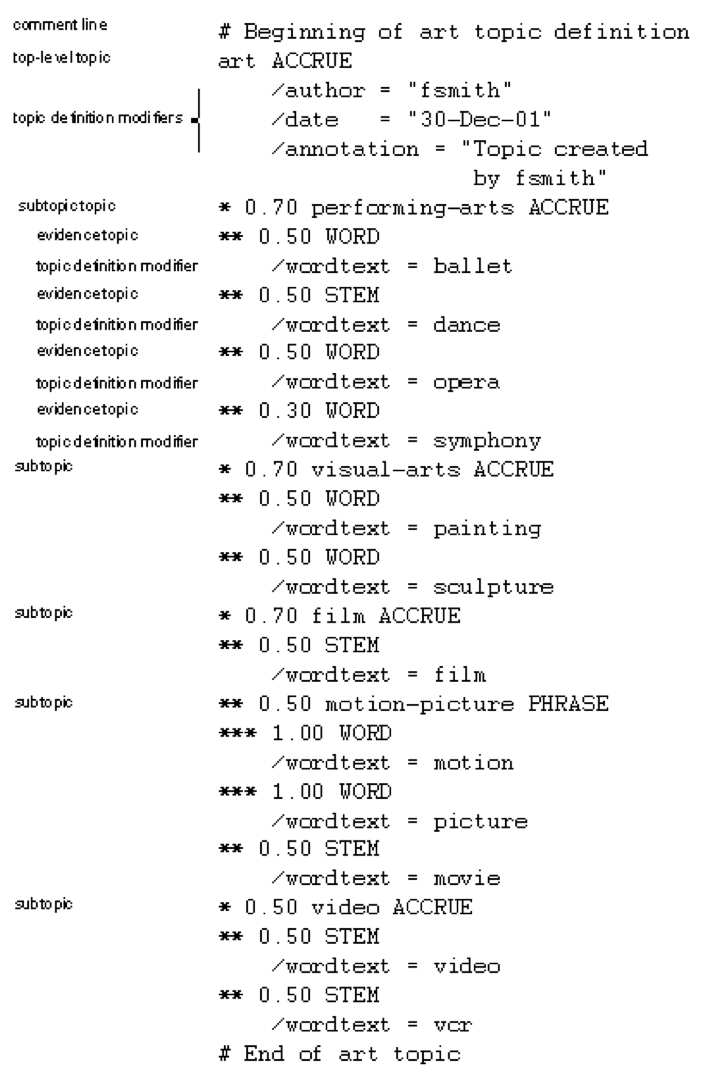 Note:
maintenance issues (author, etc.)
Hand-weighting of terms
Automated approaches
Supervised learning of a document-label assignment function
Many systems partly rely on machine learning (Autonomy, MSN, Verity, Enkata, Yahoo!, …)
k-Nearest Neighbors (simple, powerful)
Naive Bayes (simple, common method)
Support-vector machines (new, more powerful)
… plus many other methods
No free lunch: requires hand-classified training data
Note that many commercial systems use a mixture of methods
Bayes’ Rule
How can we use this?
Bayes’ Rule
conditionalprobability
prior probability
Naive Bayes Classifiers
Represent a document D based on a attribute values
Flu
x1
x2
x3
x4
x5
runnynose
sinus
cough
fever
muscle-ache
The Naive Bayes Classifier
Conditional Independence Assumption: features detect term presence and are independent of each other given the class:
Estimating parameters
I flip a coin 1000 times, how would you estimate the probability of heads?


I roll a 6-sided die 1000 times, how you estimate the probability of getting a ‘6’?
For us:
Ideas?
Maximum likelihood estimates
number of document with class
total number of document
number of document in class with feature
number of document with class
What’s the problem with this approach?
Problem with Max Likelihood
What if we have seen no training cases where patient had no flu and muscle aches?




Zero probabilities cannot be conditioned away, no matter the other evidence!
Smoothing to Avoid Overfitting
Make every event a little probable…
# of values of Xi
WebKB Experiment (1998)
Classify webpages from CS departments into:
student, faculty, course,project 
Train on ~5,000 hand-labeled web pages
Cornell, Washington, U.Texas, Wisconsin
Crawl and classify a new site (CMU)


Results:
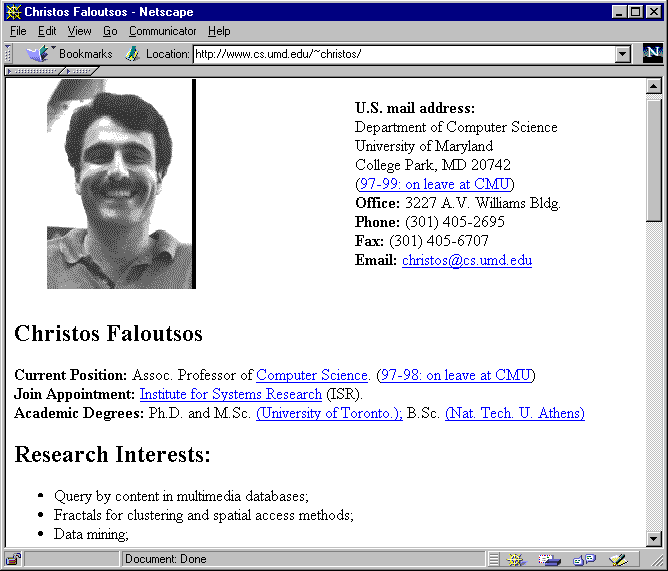 Naive Bayes on spam email
http://www.cnbc.cmu.edu/~jp/research/email.paper.pdf
[Speaker Notes: This graph is from
http://www.cs.utexas.edu/users/jp/research/email.paper.pdf
Naive-Bayes vs. Rule-Learning in Classification of Email
Jefferson Provost, UT Austin]
SpamAssassin
Naive Bayes has found a home in spam filtering
Paul Graham’s A Plan for Spam
A mutant with more mutant offspring...
Naive Bayes-like classifier with weird parameter estimation
Widely used in spam filters 
But also many other things: black hole lists, etc.

Many email topic filters also use NB classifiers
NB: The good and the bad
Good
Easy to understand
Fast to train
Reasonable performance
Bad
We can do better
Independence assumptions are rarely true
Smoothing is challenging
Feature selection is usually required
Recall: Vector Space Representation
Each document is a vector, one component for each term/word
Normally normalize vectors to unit length
High-dimensional vector space:
Terms are axes
10,000+ dimensions, or even 100,000+
Docs are vectors in this space

How can we do classification in this space?
Documents in a Vector Space
Government
Science
Arts
Test Document of what class?
Government
Science
Arts
Test Document = Government
Government
Science
Arts
k-Nearest Neighbor (k-NN)
To classify document d:
Find k nearest neighbors of d
Choose as the class the majority class within the k nearest neightbors
Can get rough approximations of probability of belonging to a class as fraction of k
Does not explicitly compute boundary or model
Also called:
Case-based learning
Memory-based learning
Lazy learning
Example: k=6 (6-NN)
Government
Science
Arts
k Nearest Neighbor
What value of k should we use?
Using only the closest example (1NN) to determine the class is subject to errors due to:
A single atypical example 
Noise
Pick k too large and you end up with looking at neighbors that are not that close
Value of k is typically odd to avoid ties; 3 and 5 are most common.
k-NN decision boundaries
Government
Science
Arts
k-NN gives locally defined decision boundaries between
classes – far away points do not influence each classification
decision (unlike in Naïve Bayes, etc.)
Similarity Metrics
Nearest neighbor methods depends on a similarity (or distance) metric
Euclidean distance.
Binary instance space is Hamming distance (number of feature values that differ)
For text, cosine similarity of tf.idf weighted vectors is typically most effective
k-NN: The good and the bad
Good
No training is necessary
No feature selection necessary
Scales well with large number of classes
Don’t need to train n classifiers for n classes
Bad
Classes can influence each other
Small changes to one class can have ripple effect
Scores can be hard to convert to probabilities
Can be more expensive at test time
“Model” is all of your training examples which can be large
Bias/variance trade-off
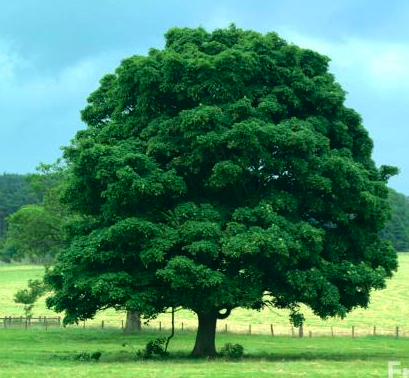 Is this a tree?
Bias/variance trade-off
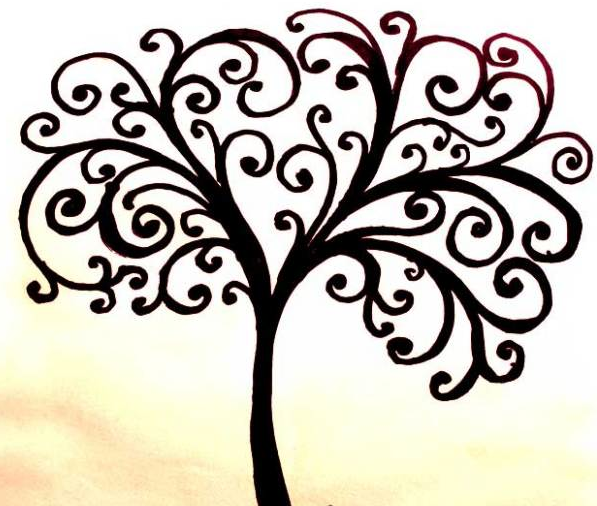 Is this a tree?
Bias/variance trade-off
Is this a tree?
Bias/variance trade-off
Is this a tree?
Bias vs. variance
Another way to think about it:
Generalizability vs. Precision

Consider asking a botanist: Is an object a tree? 
High variance, low bias
Botanist who memorizes
Will always say “no” to new object (e.g., different # of leaves)
Low variance, high bias
Lazy botanist
Says “yes” if the object is green
You want the middle ground
(Example due to C. Burges)
[Speaker Notes: Bias/variance in terms of resulting classifier given randomly selected training set; why it is a tradeoff; when to choose low-bias method, when to choose low-variance method]
k-NN vs. Naive Bayes
How do k-NN and NB sit on the variance/bias plane?
k-NN has high variance and low bias.
Infinite memory
NB has low variance and high bias.
Decision surface has to be linear (hyperplane – see later)
[Speaker Notes: Bias/variance in terms of resulting classifier given randomly selected training set; why it is a tradeoff; when to choose low-bias method, when to choose low-variance method]
Bias vs. variance: Choosing the correct model capacity
Which separating line should we use?
Separation by Hyperplanes
A strong high-bias assumption is linear separability:
in 2 dimensions, can separate classes by a line
in higher dimensions, need hyperplanes
Lots of linear classifiers
Many common text classifiers are linear classifiers
Naïve Bayes
Perceptron
Rocchio
Logistic regression
Support vector machines (with linear kernel)
Linear regression

Despite this similarity, noticeable performance difference
How might algorithms differ?
Which Hyperplane?
lots of possible solutions
Which Hyperplane?
lots of possible solutions
Which examples are important?
Which examples are important?
Which examples are important?
Dealing with noise
linearly separable?
A nonlinear problem
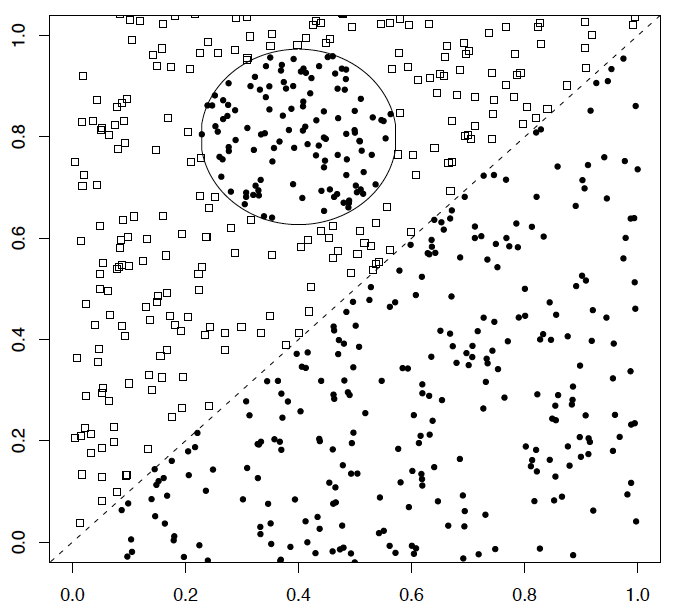 A linear classifier like Naïve Bayes does badly on this task

k-NN will do very well (assuming enough training data)
51
A nonlinear problem
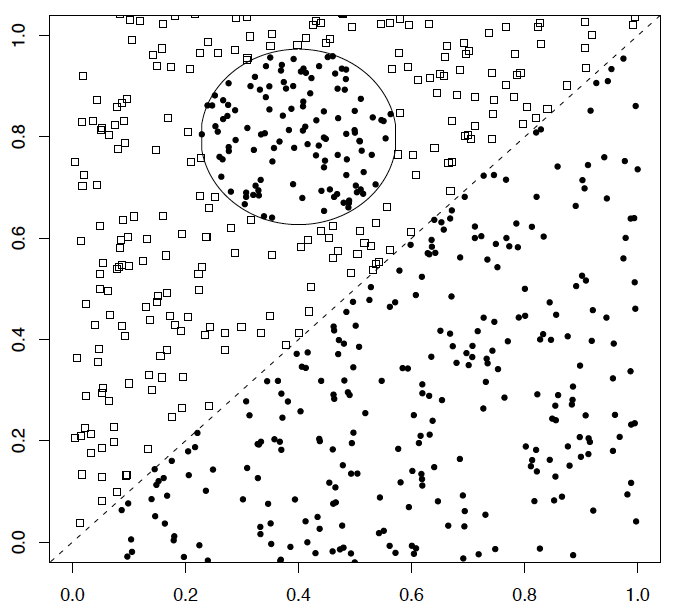 For text applications non-linear methods often do not perform better than linear
Why not?
High Dimensional Data
Pictures like we’ve seen are misleading!
Documents are zero along almost all axes
Most document pairs are very far apart (i.e., not strictly orthogonal, but only share very common words and a few scattered others)
In classification terms: often document sets are separable, for most any classification
This is part of why linear classifiers are quite successful in this domain
Dealing with multiple classes
Scenarios
Document can belong to zero or more classes
Document must belong to exactly one class
How can we do this?
Set of Binary Classifiers
Build a separator between each class and its complementary set (docs from all other classes).
Set of Binary Classifiers
Build a separator between each class and its complementary set (docs from all other classes).
Red binary classifier
positive
negative
Set of Binary Classifiers
Build a separator between each class and its complementary set (docs from all other classes).
positive
Green binary classifier
negative
?
?
?
Set of Binary Classifiers
Given a test doc, evaluate it for membership in each class with each binary classifier
Assign document to class with:
maximum score
maximum confidence
maximum probability
threshold of the above
Why different from multiclass/                           any of classification?